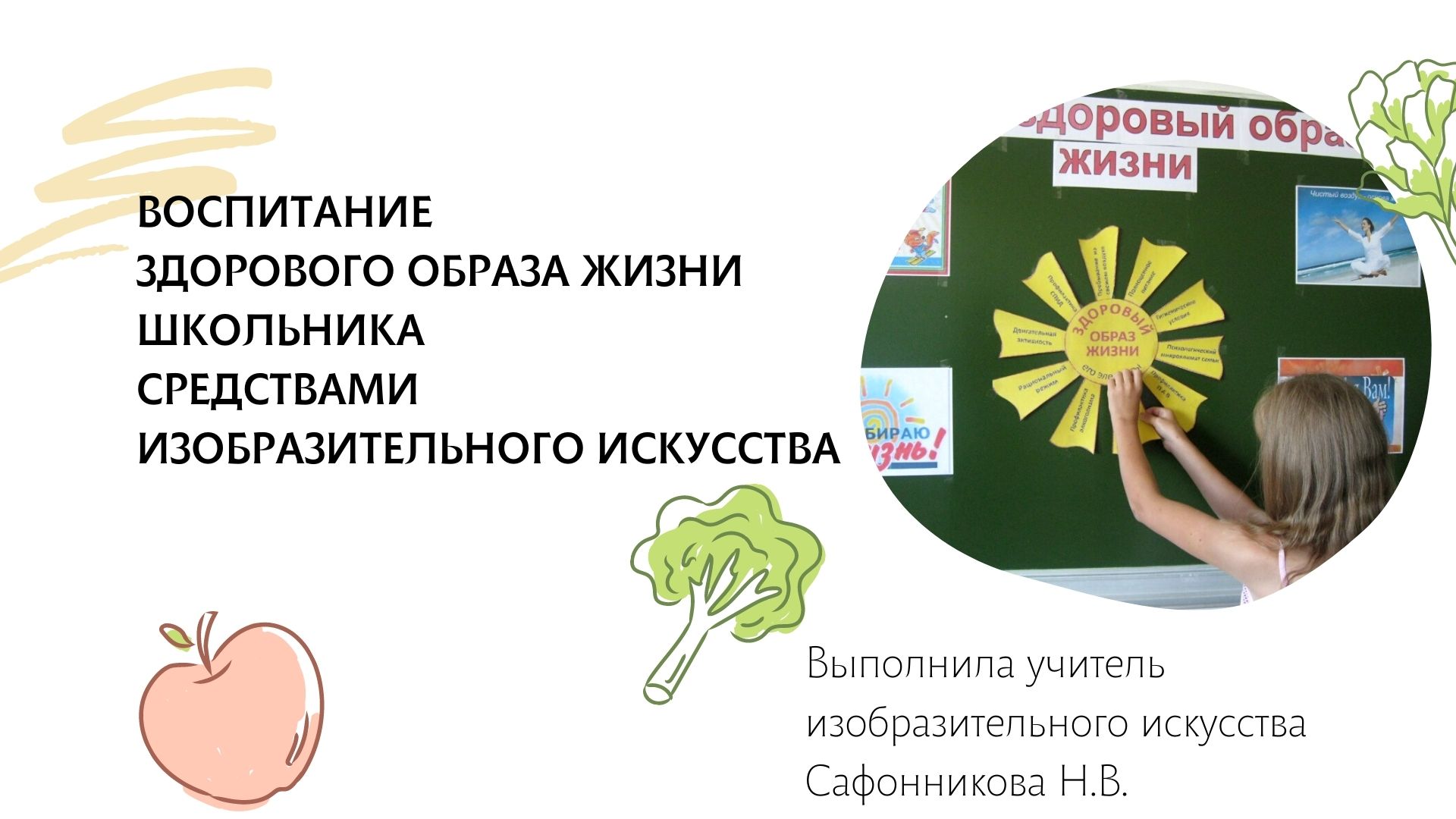 Муниципальное бюджетное общеобразовательное учреждение «Средняя школа №12»
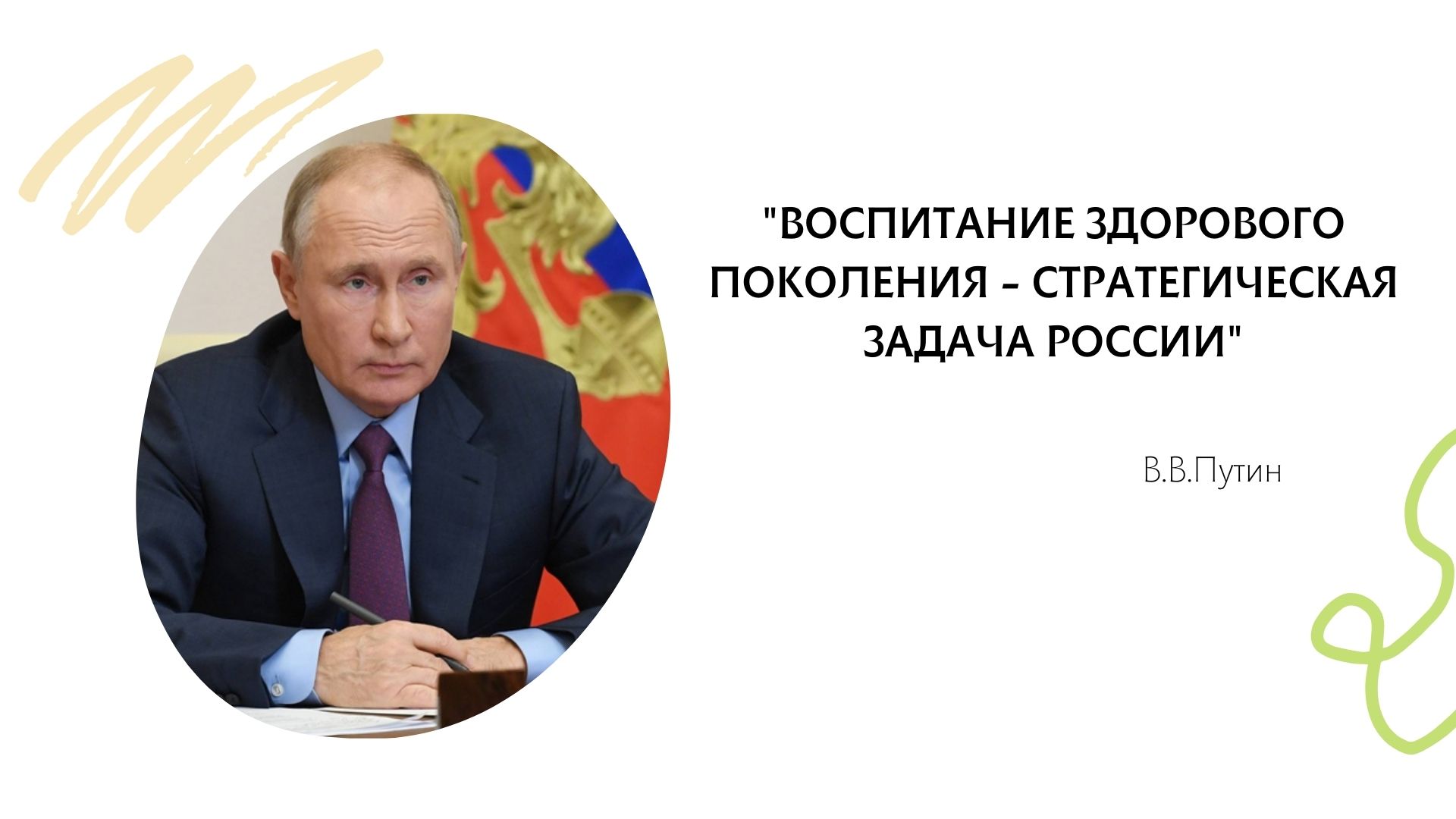 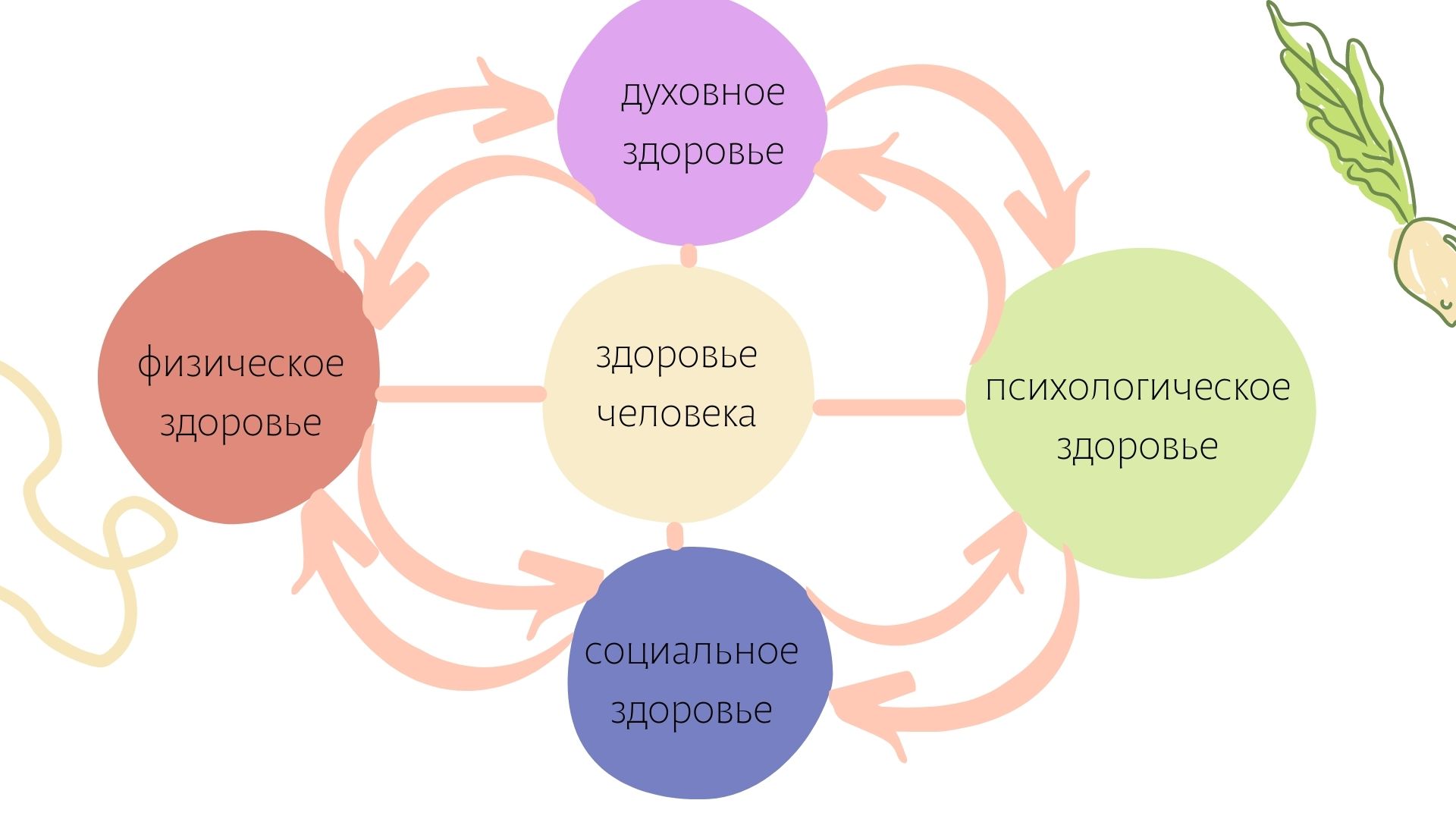 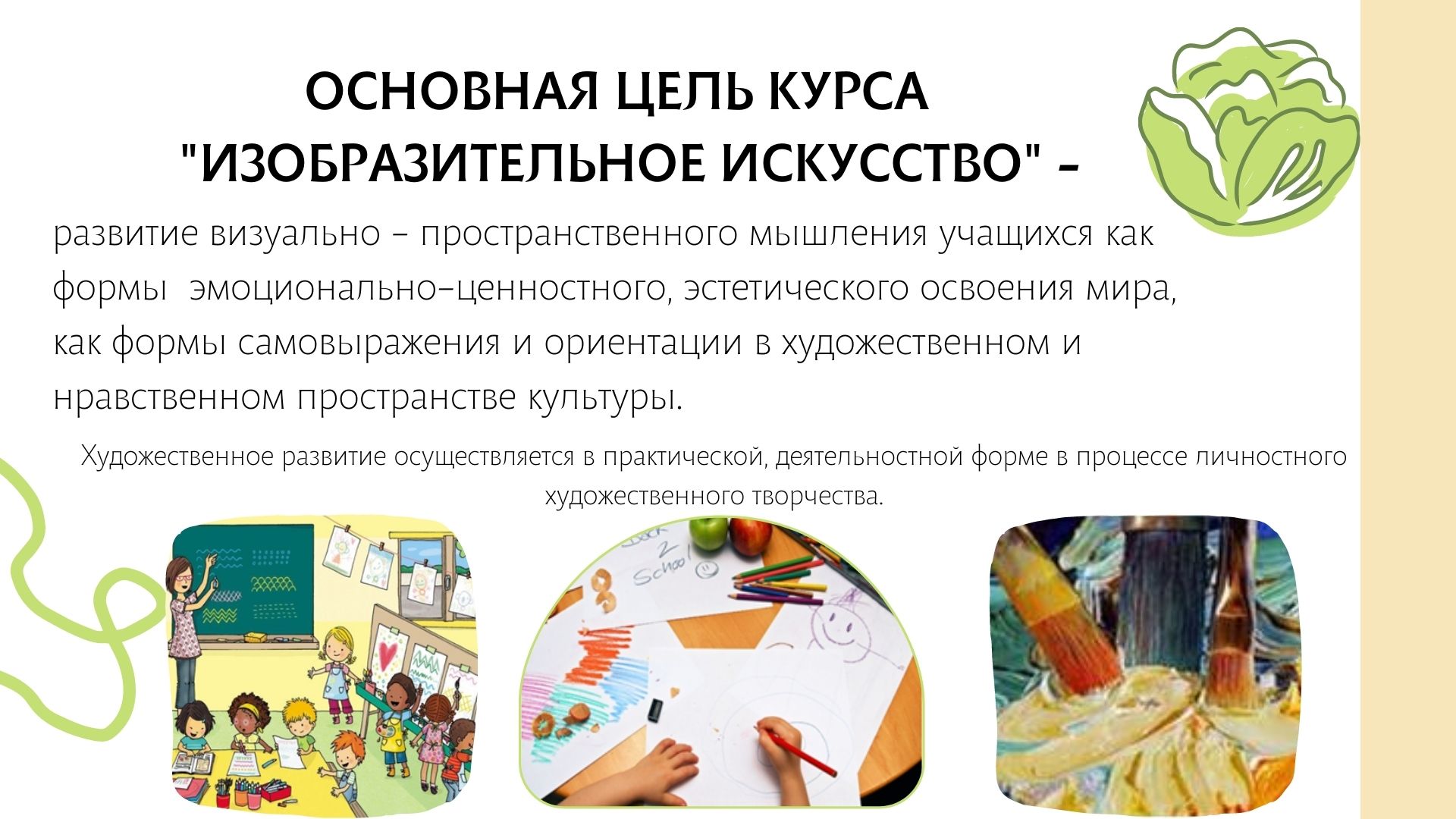 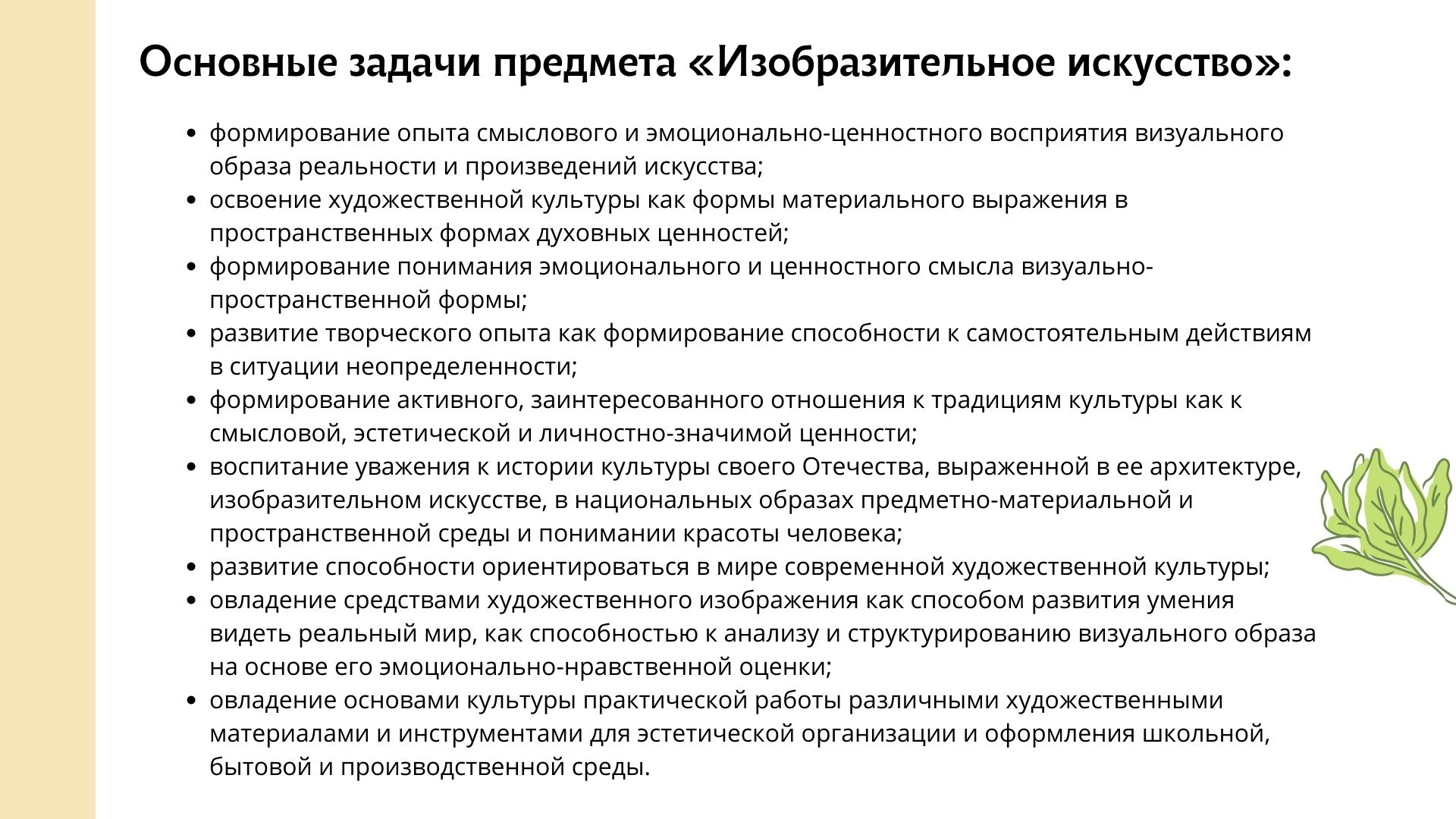 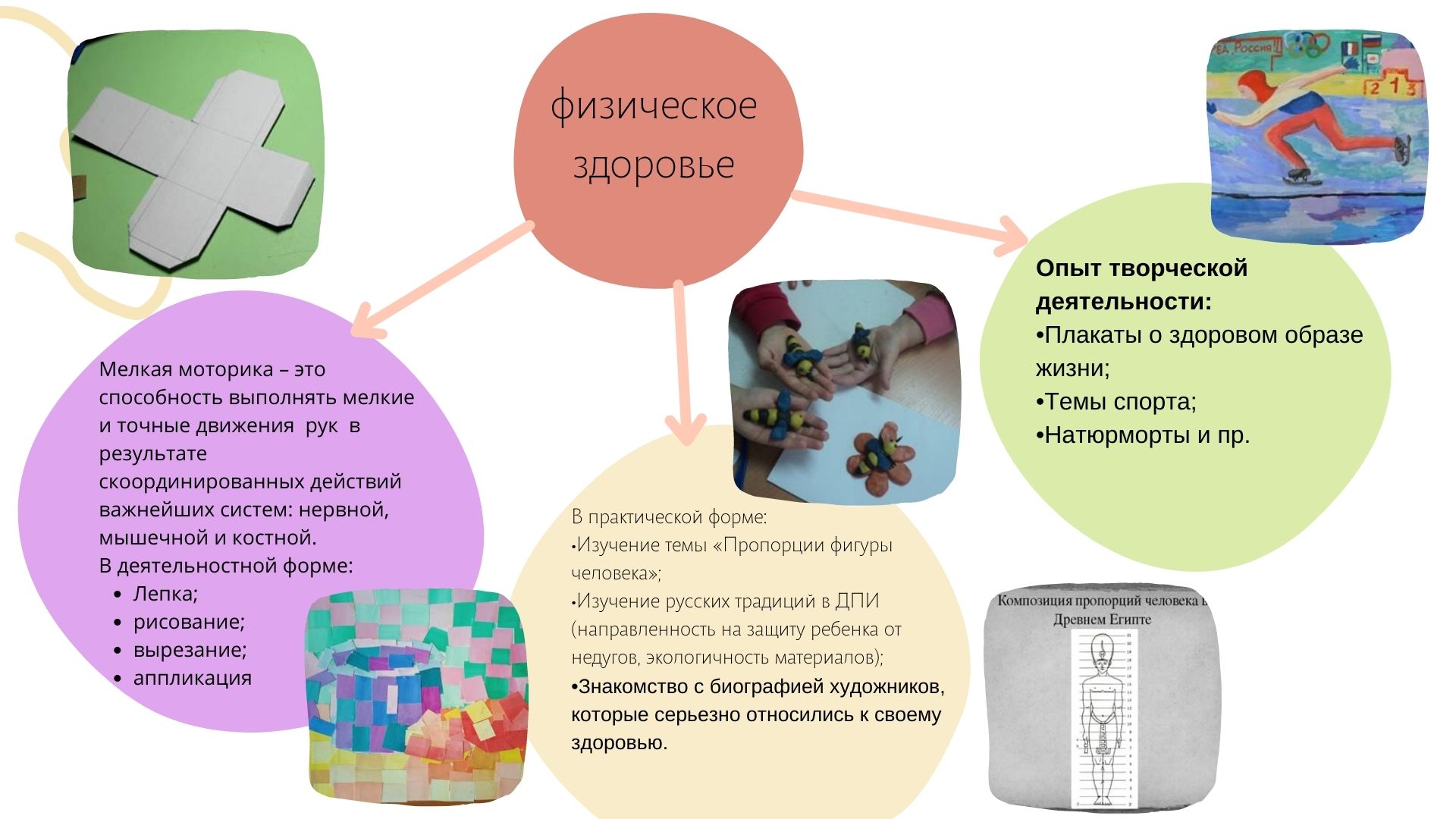 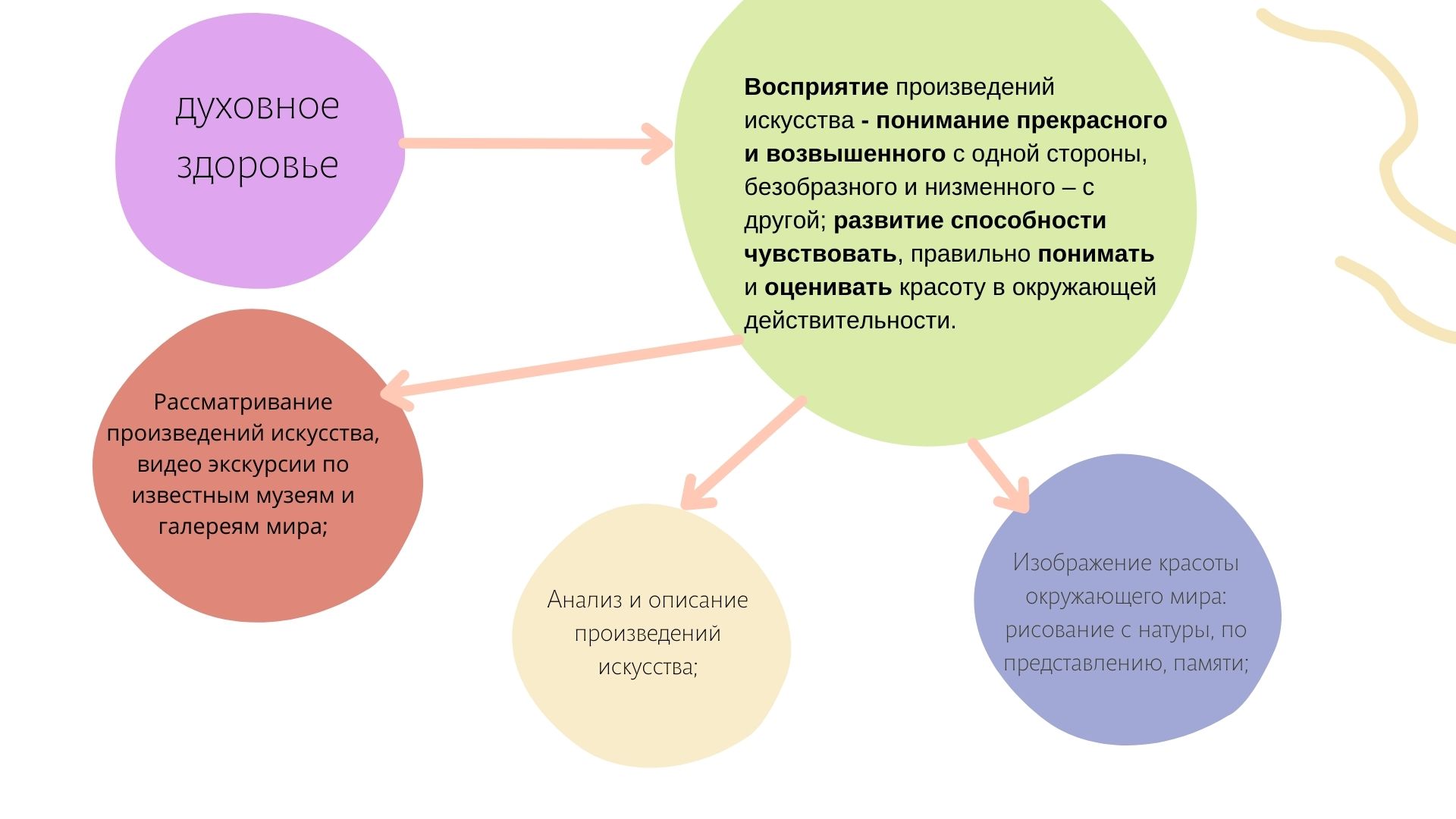 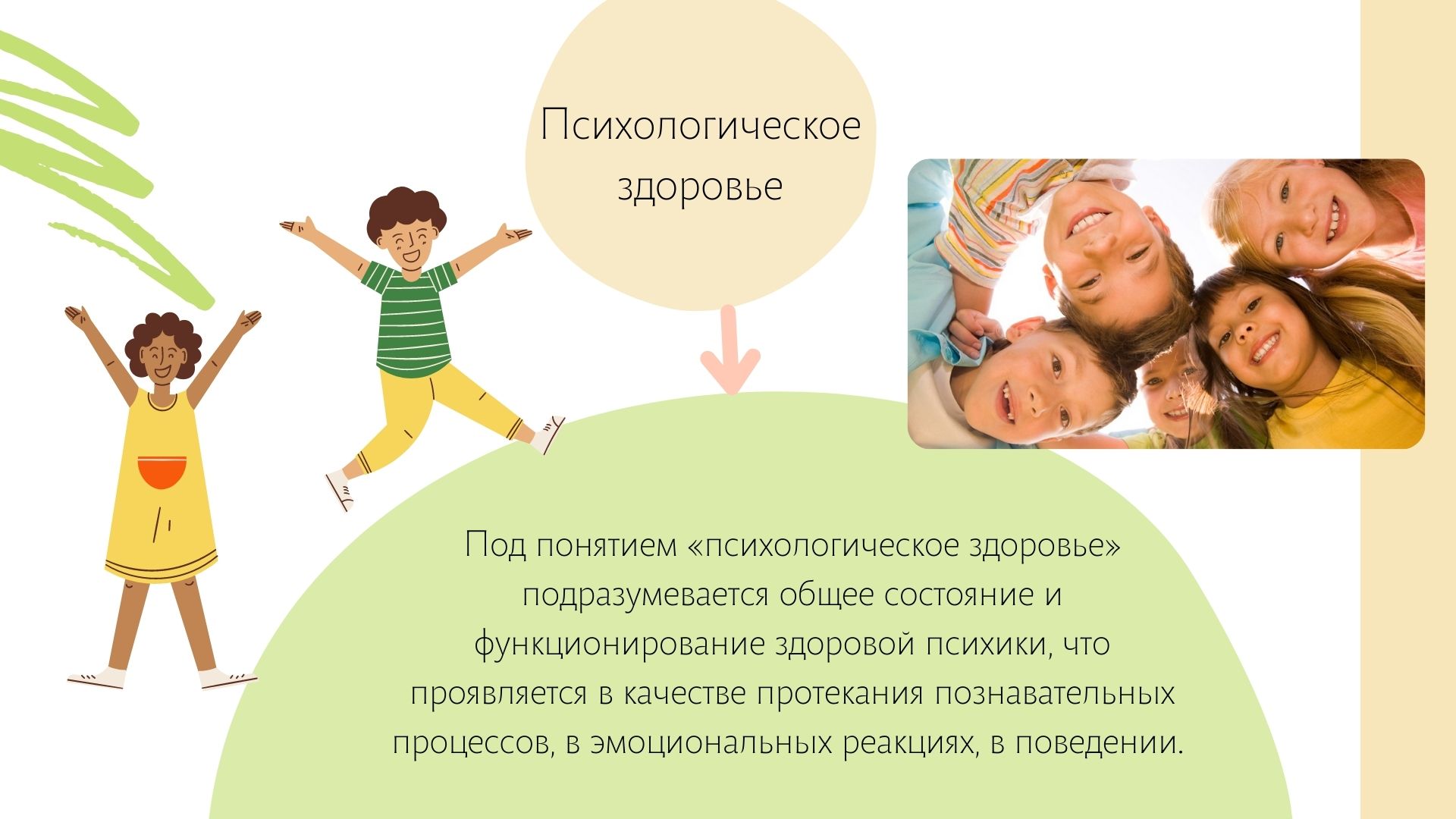 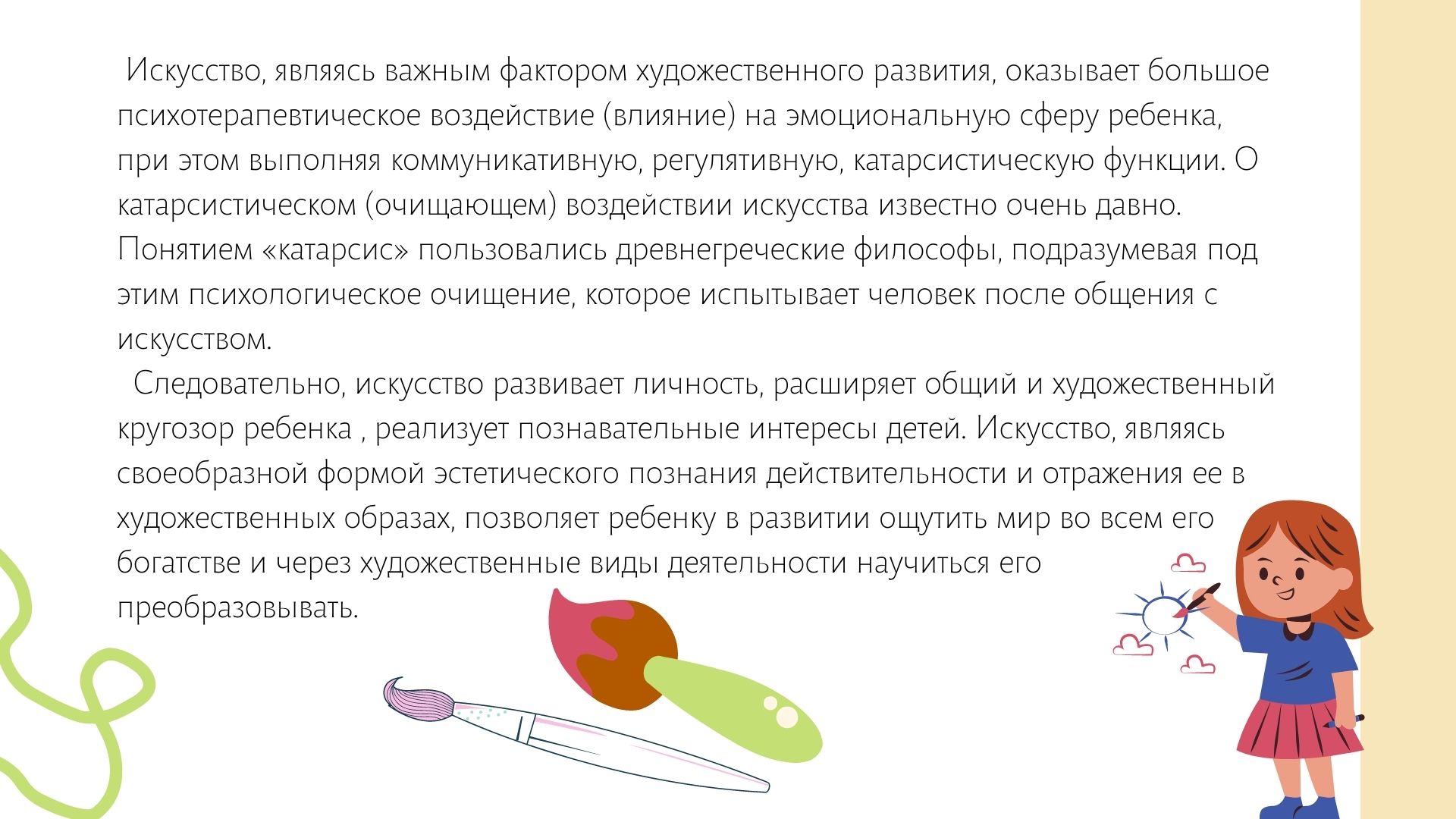 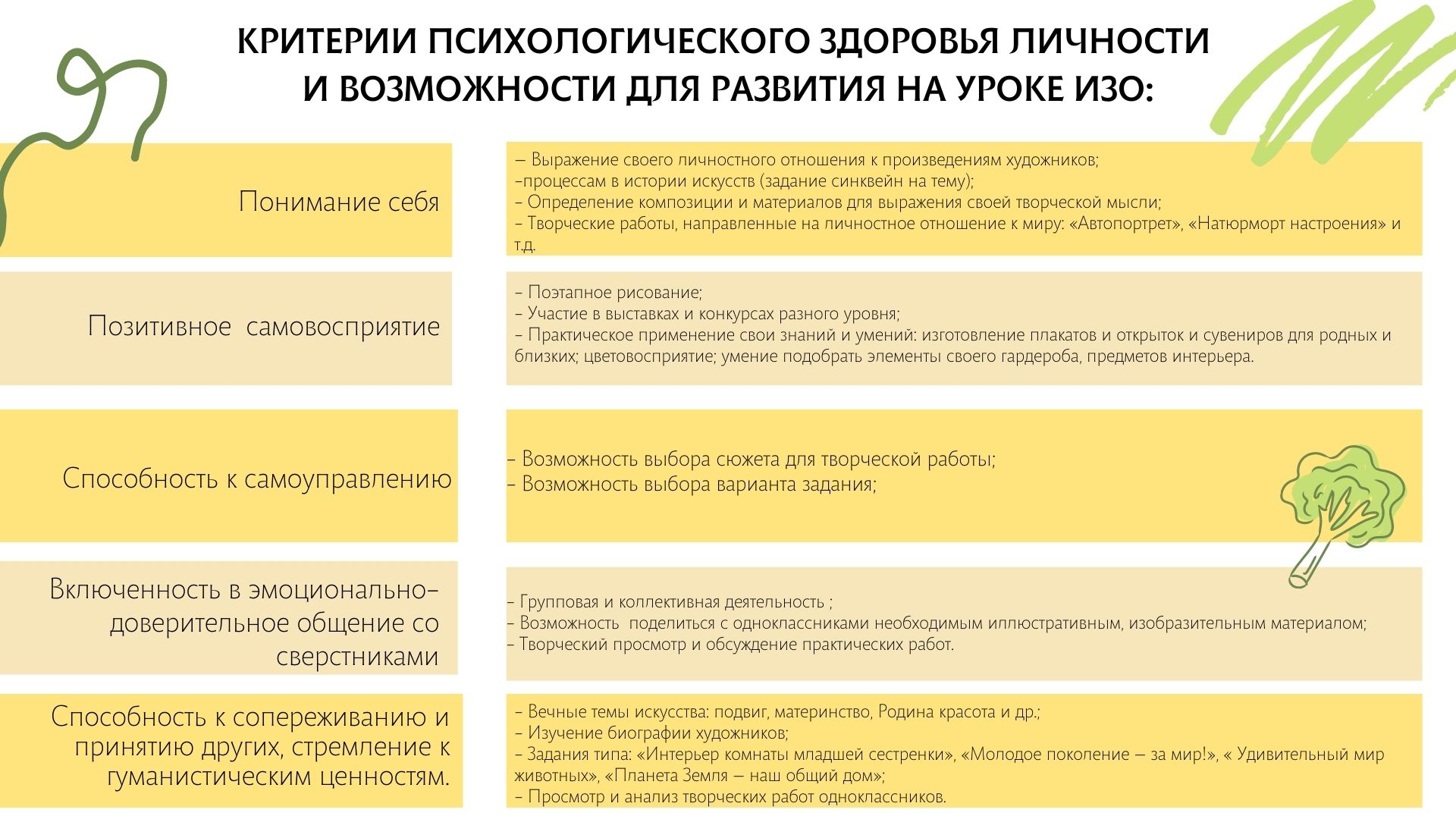 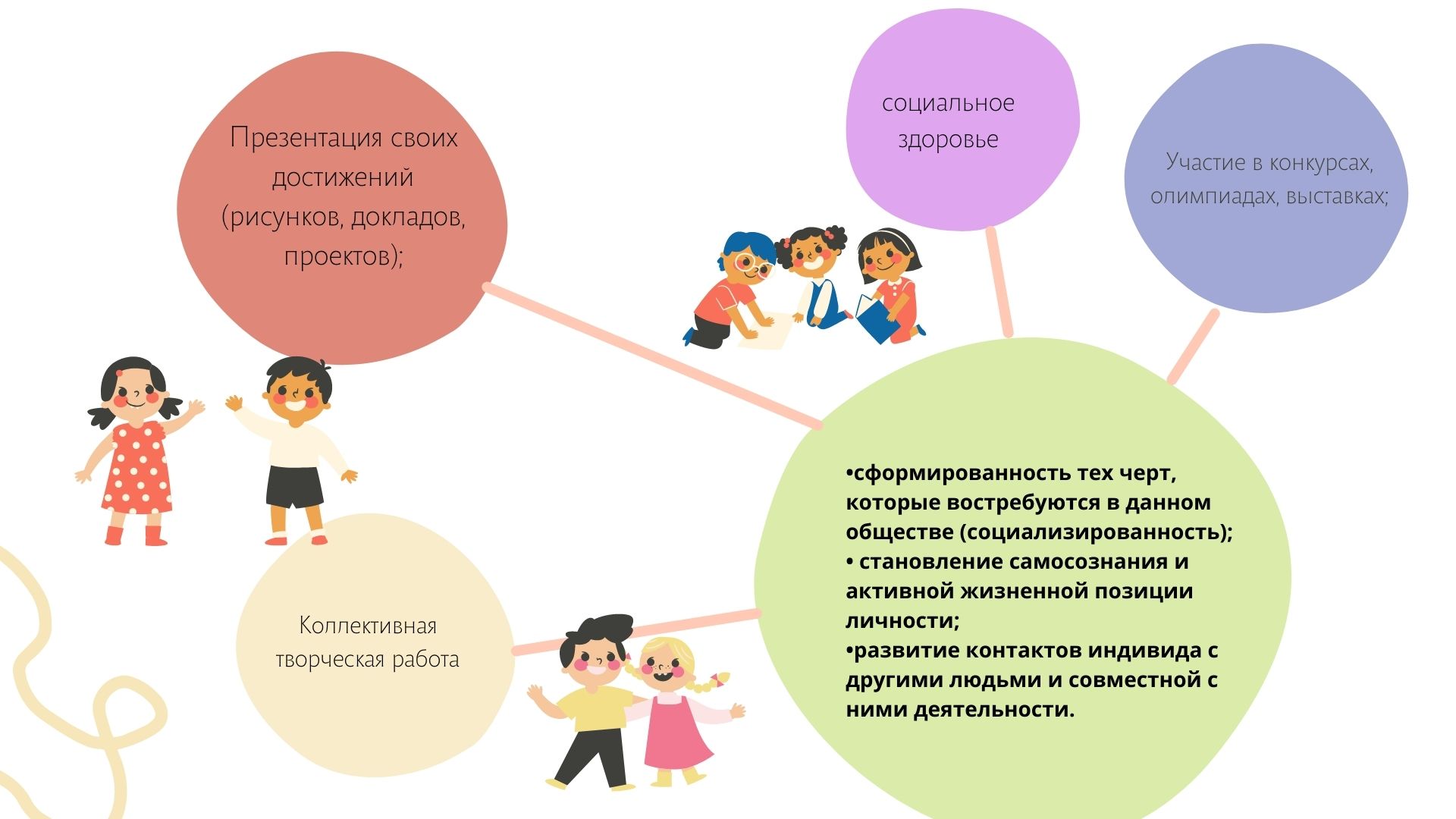 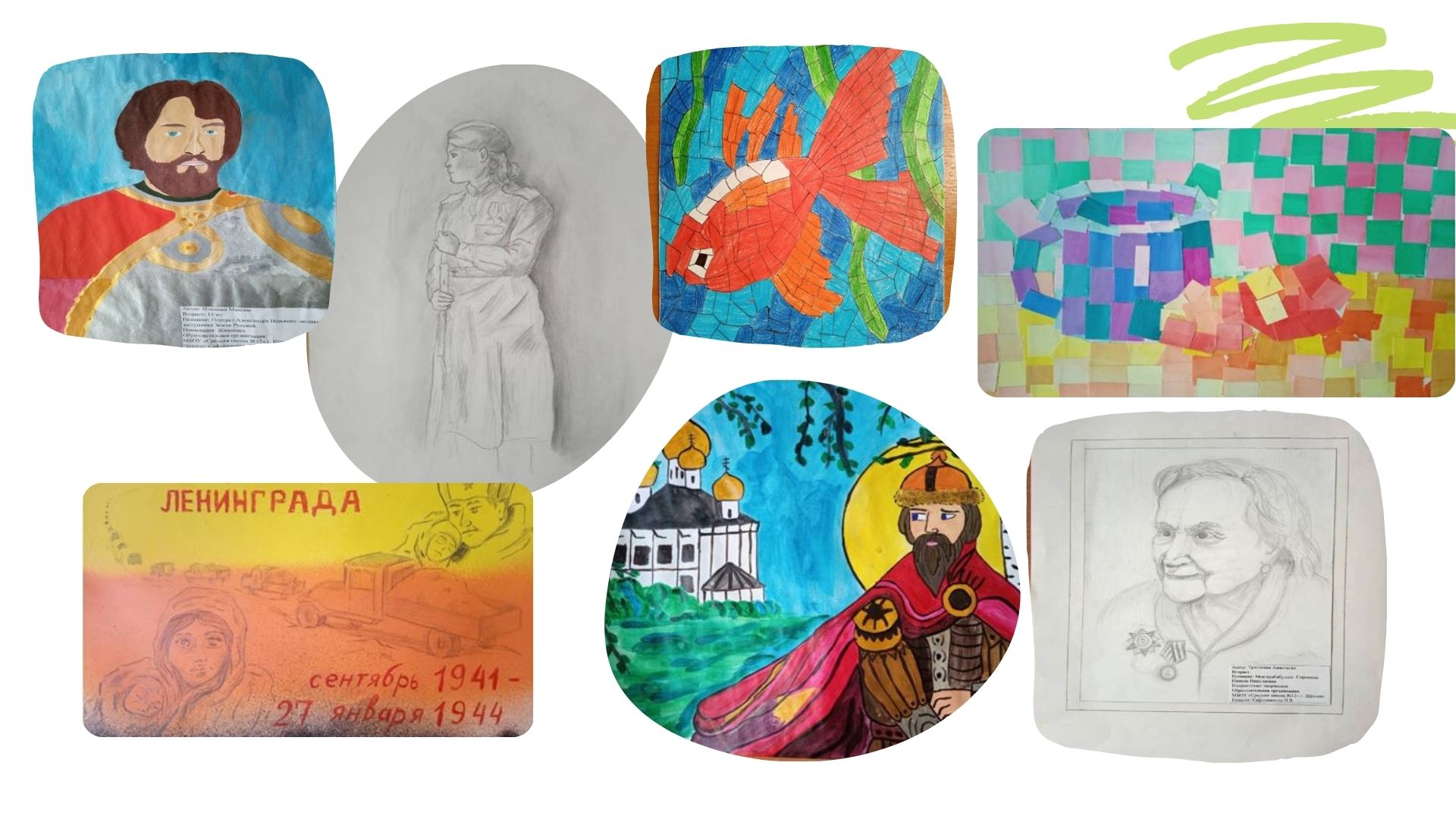 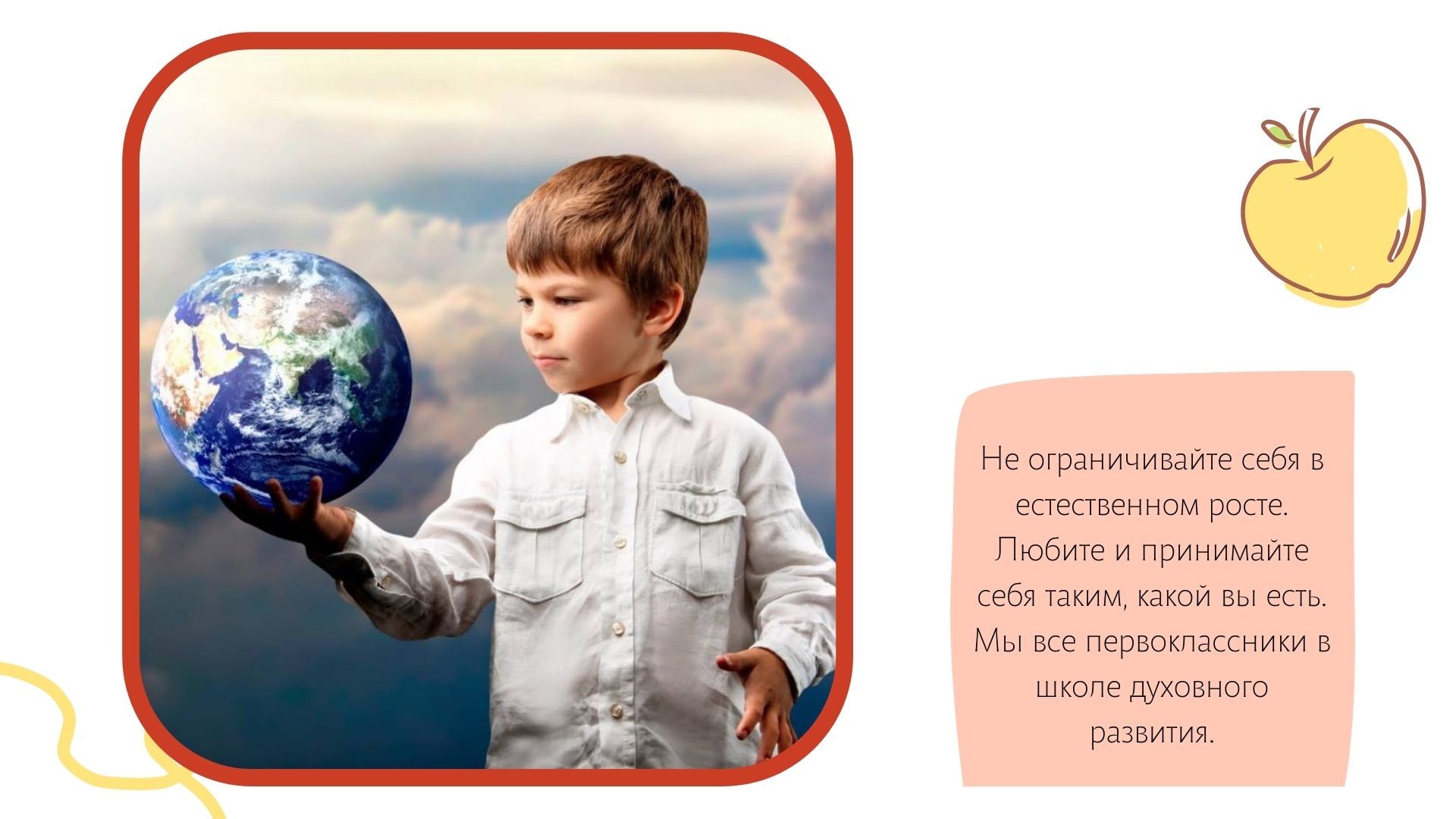 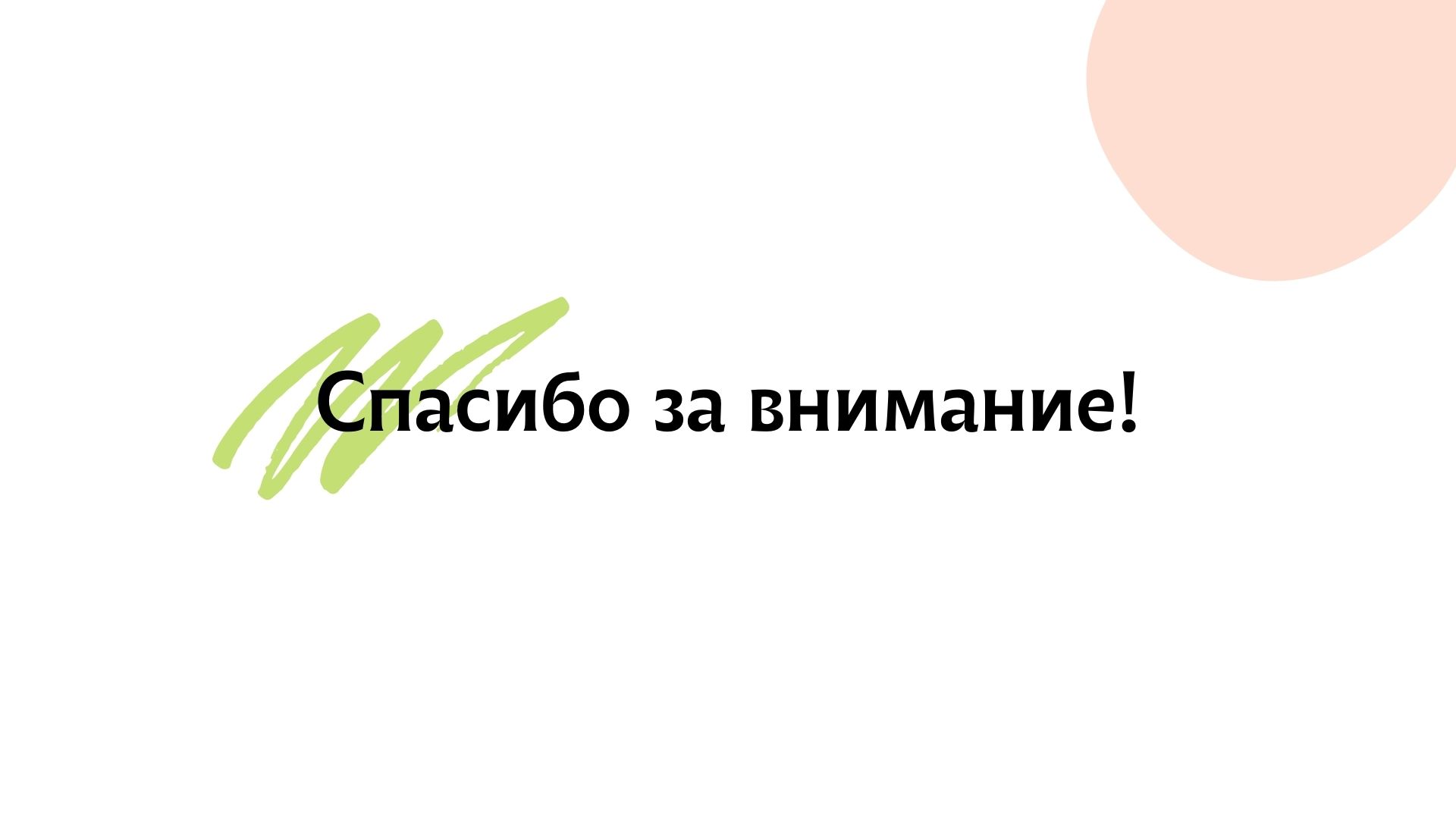